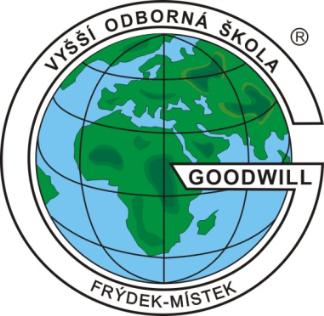 GOODWILL
vyšší odborná škola, s. r. o.
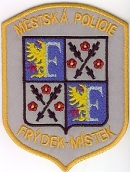 MĚSTSKÁ POLICIE 
FRÝDEK-MÍSTEK
SENIORSKÁ AKADEMIE
GOODWILL – vyšší odborná škola, s. r. o. byla zařazena MŠMT do sítě škol dne 11. 9. 1996. Obory vyšší odborné školy vznikly transformací oborů pomaturitního studia, které bylo akreditováno již od roku 1993.

Škola je držitelkou Certifikátu systému řízení jakosti dle normy ČSN EN ISO 9001:2009, který prokazuje vysokou kvalitu vzdělávání a hlavní cíl školy - neustálé zlepšování její úrovně.
VOŠ GOODWILL nabízí v denní a kombinované formě vzdělávání tyto obory studia:
Animace v cestovním ruchu
Podnikání v cestovním ruchu
Zahraniční obchod
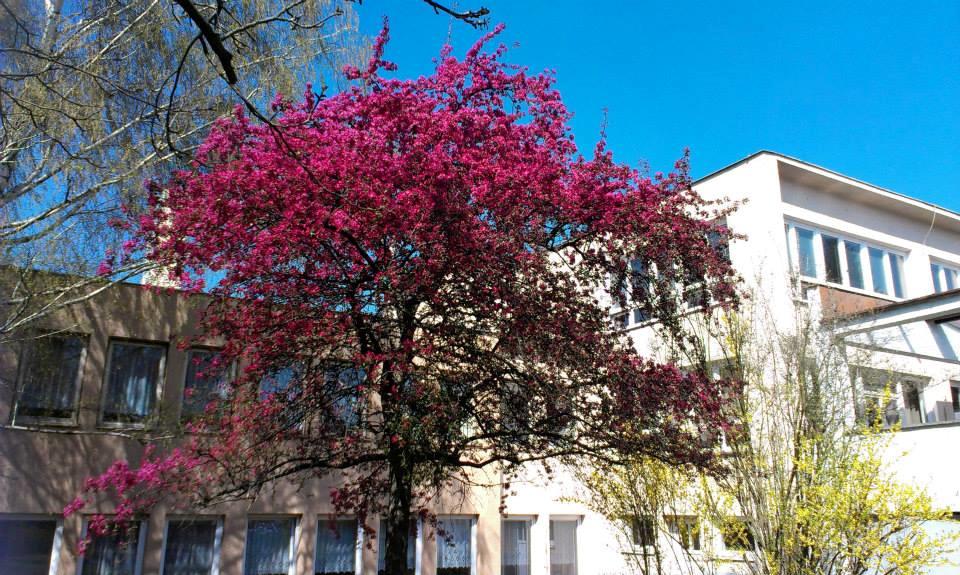 Škola s dobrým jménem nabízíve spolupráci s Městskou policií F-M
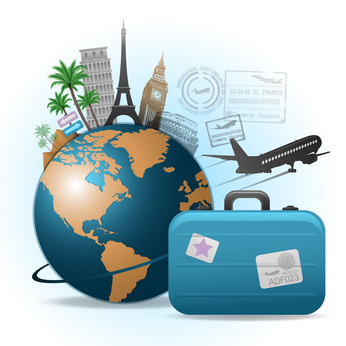 STUDIUM V SENIORSKÉ AKADEMII

Obor:  Cestovní ruch

Určeno:  aktivním seniorům
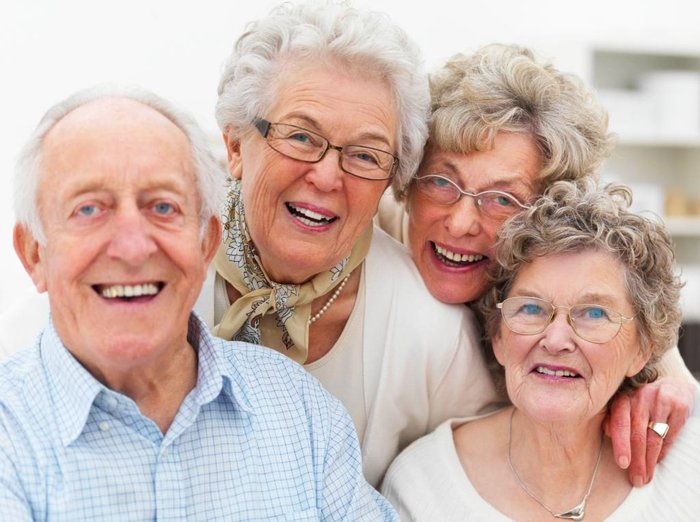 Škola s dobrým jménem - informace
Délka studia:  dle volby studenta 1 - 3 roky (tj. 2, 4 nebo 6 semestrů; jednotlivé roky studia jsou na sobě nezávislé)
Každý rok (tzn. 2 semestry) je ukončen získáním certifikátu, po absolvování všech 6-ti semestrů účastníci obdrží souhrnný certifikát. 

Příspěvek studenta za semestr:  500,-Kč

Semestr: 10 setkání (týdně 3 vyučovací hodiny); o přestávkách s možností zakoupení občerstvení. Součástí budou také 3 odborné exkurze.
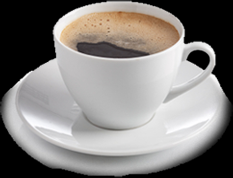 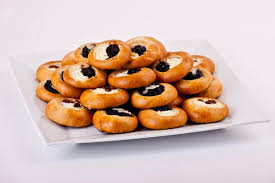 Škola s dobrým jménem – studium
Přijímací řízení:  pouze vyplněná přihláška

Zápis ke studiu:  září 2015 (student obdrží index)
Slavnostní imatrikulace:

Rytířský sál frýdeckého zámku
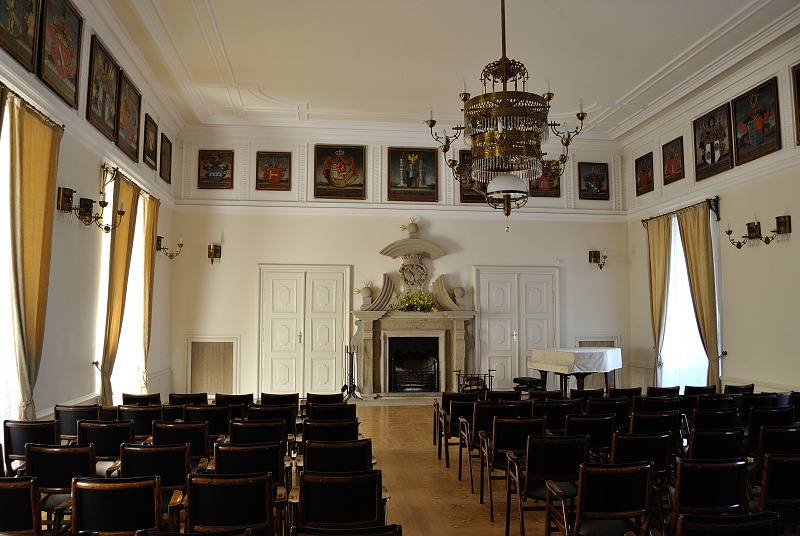 Škola s dobrým jménem – studium
Zimní semestr:  studium září – prosinec; leden zkouškové období (formou testu, kolokvia nebo ústní zkoušky)



Letní semestr:  studium únor – duben; 
květen zkouškové období (formou testu, kolokvia                       nebo  ústní zkoušky)
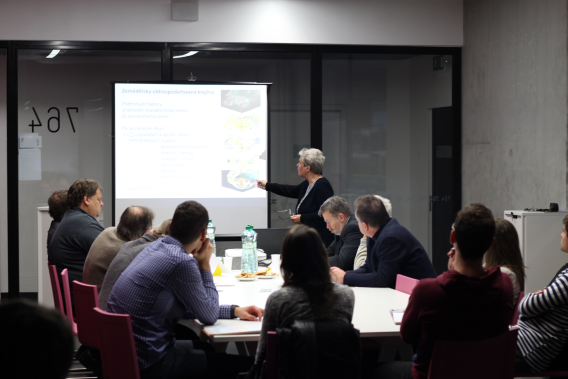 Škola s dobrým jménem – studium
Ukončení ročníku: certifikát s přehledem vystudovaných předmětů. Slavnostní předání proběhne v Rytířském sálu frýdeckého zámku
Postup do dalšího ročníku: na základě certifikátu. Absolvování celého 3-letého studia není povinné.



Ukončení 3-letého studia: certifikát o ukončení celého studia. Předání za přítomnosti významných hostů – Rytířský sál frýdeckého zámku.
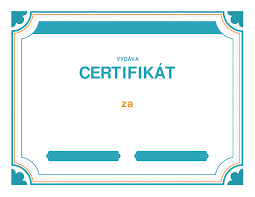 Škola s dobrým jménem – náplň studia
zimní semestr: 

zeměpis cestovního ruchu České republiky


dějiny České republiky


hotelové a lázeňské služby
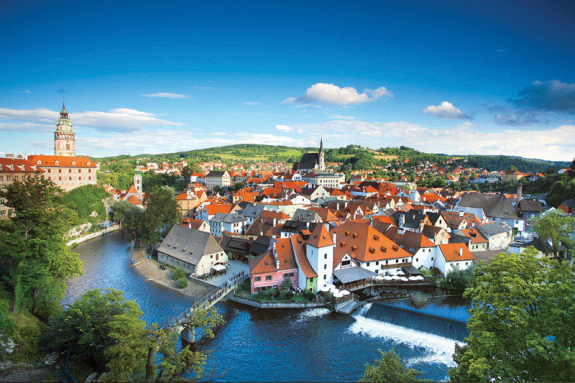 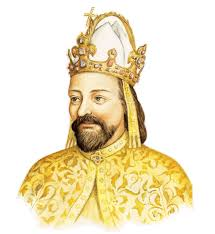 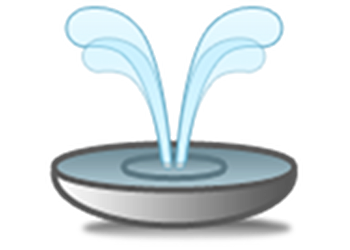 Škola s dobrým jménem – náplň studia
2. letní semestr

výtvarná kultura


základy práva


psychologie
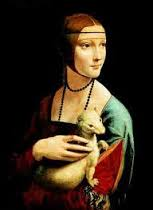 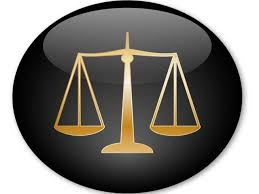 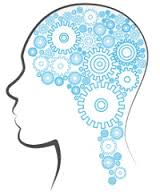 Škola s dobrým jménem – náplň studia
3. zimní semestr

zeměpis cestovního ruchu Evropy


dějiny umění


komunikace
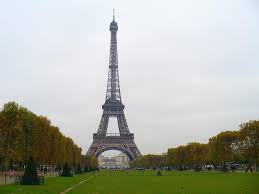 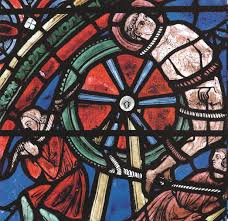 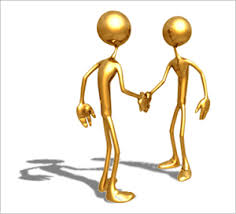 Škola s dobrým jménem – náplň studia
4. letní semestr

technika služeb cestovního ruchu


marketing


hudební kultura
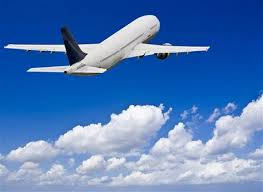 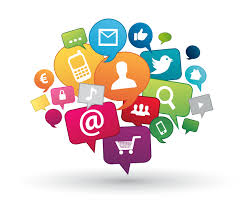 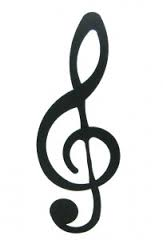 Škola s dobrým jménem – náplň studia
5. zimní semestr 

zeměpis cestovního ruchu světadílů


společenská etiketa


činnost cestovních kanceláří
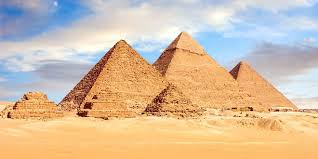 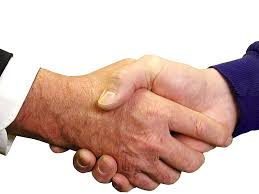 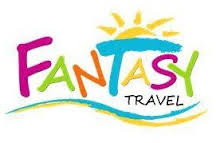 Škola s dobrým jménem – náplň studia
6. letní semestr

základy ekonomie


základy kulturologie


relaxační metody
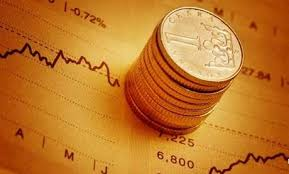 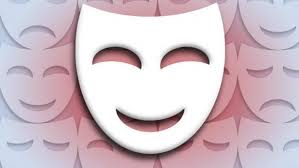 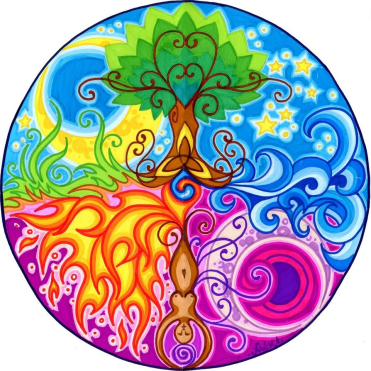 Škola s dobrým jménem
Přijďte k nám studovat, rozšiřte si obzory …




Těšíme se na Vás!
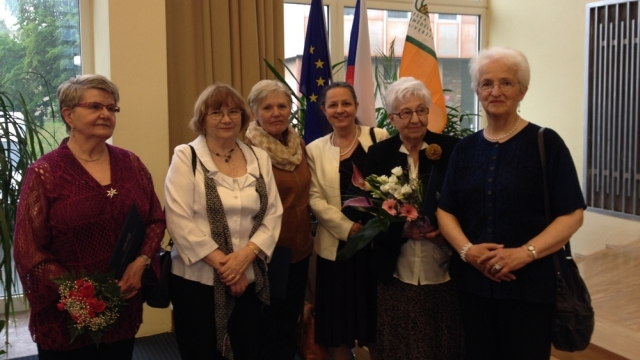 Děkujeme za Vaši pozornost.
Kontakt:
RNDr. Kamila Slováková, Ph.D.
ředitelka školy
Tel.: +420 558 629 213 Mob.:+420 601 394 794
slovakova@vos-goodwill.cz






Irena Petrová, DiS.
studijní oddělení
Tel.: +420 558 629 214
Mob.: +420 607 090 885
petrova@vos-goodwill.cz